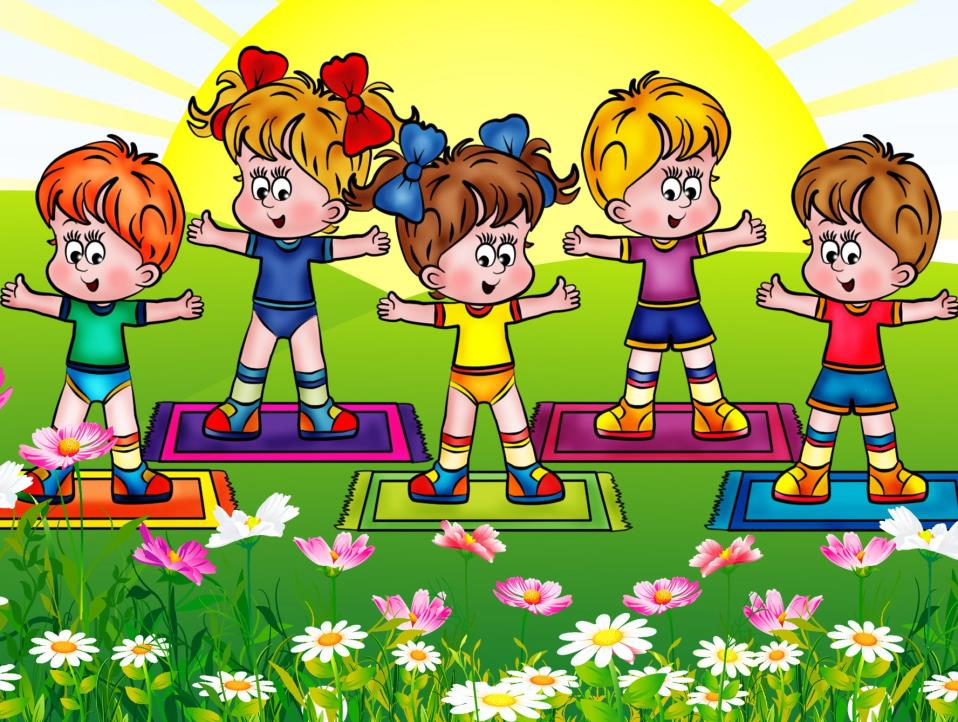 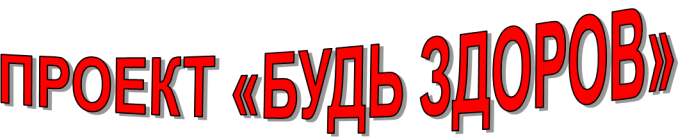 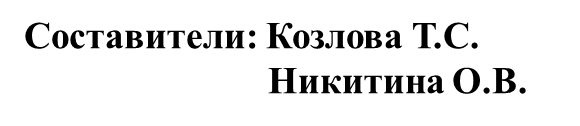 Актуальность.

ухудшение экологической ситуации, 

социальная неустойчивость, 

снижение уровня жизни.
Цель:
Формирование навыков здорового образа жизни у детей и родителей.
Консультации:
Профилактика плоскостопия
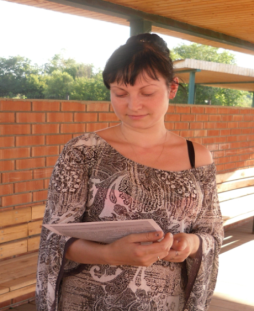 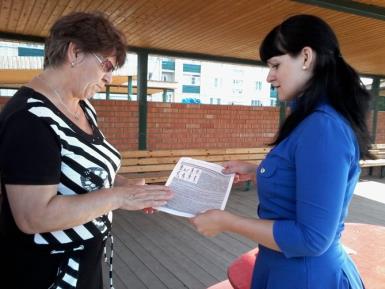 Выставка рисунков
Консультация – практикум:
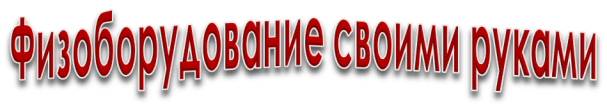 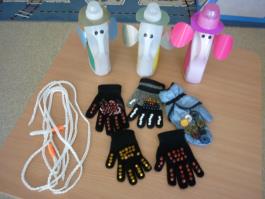 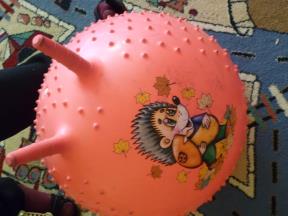 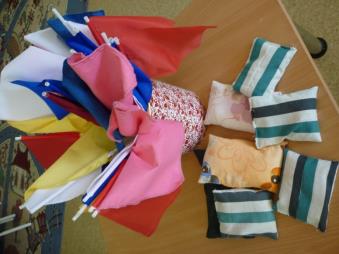 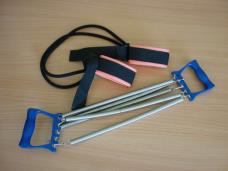 Спортивные соревнования
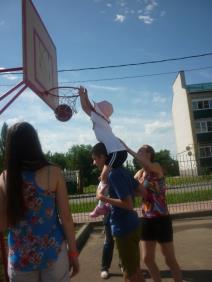 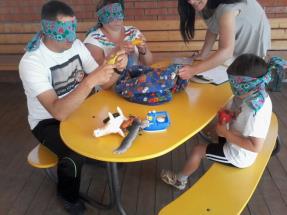 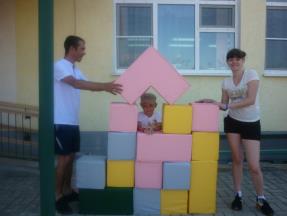 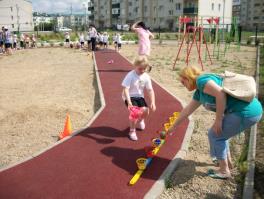 Спортивное развлечение
«Веселые старты»
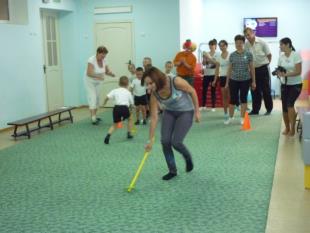 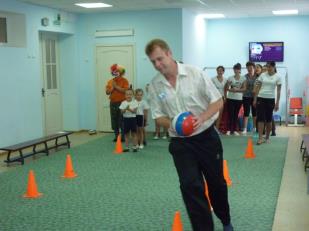 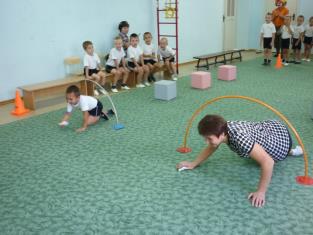 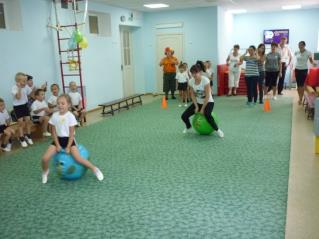 Выставка                                                                                рисунков
«Путешествие в страну Здоровья»
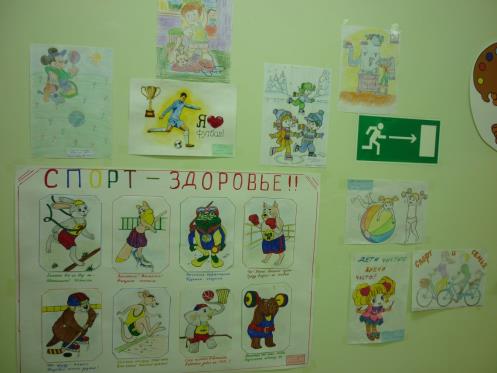 Основной этап
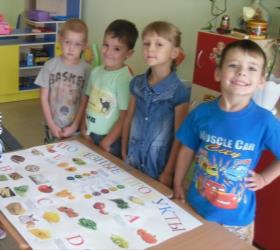 НОД
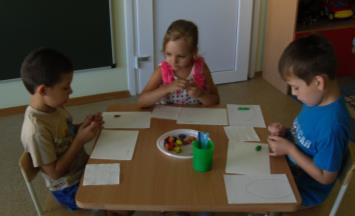 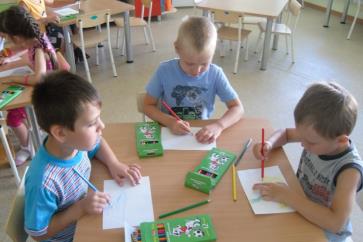 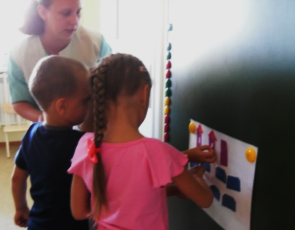 Гимнастика
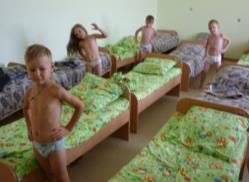 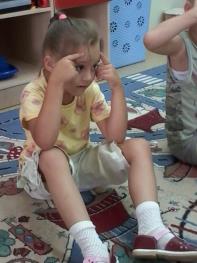 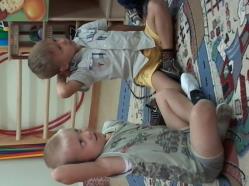 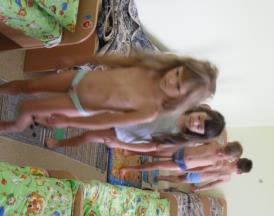 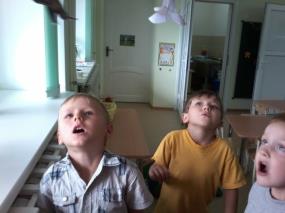 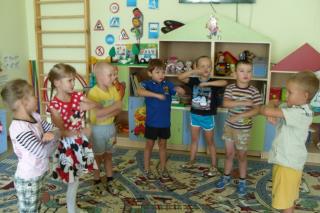 Световоздушные ванны
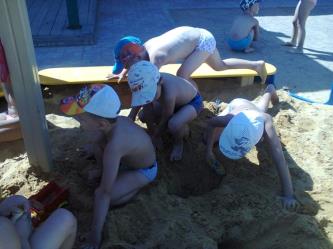 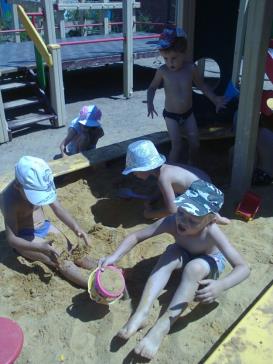 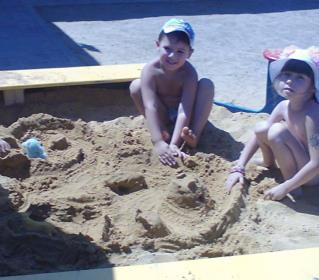 Свето - и цветотерапия
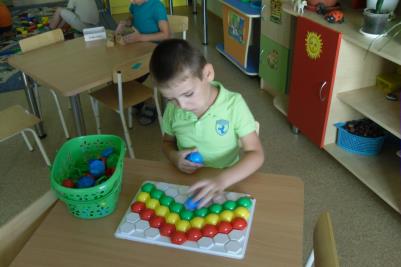 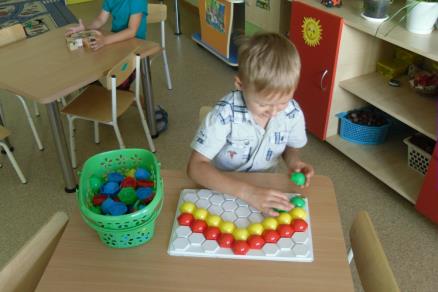 Ароматерапия
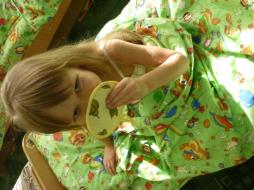 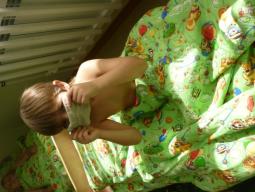 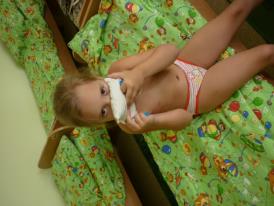 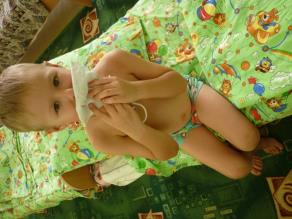 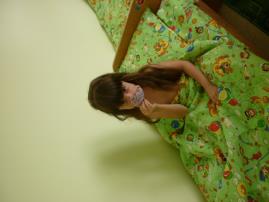 Музыкотерапия
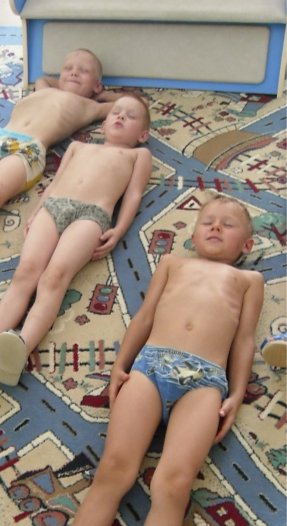 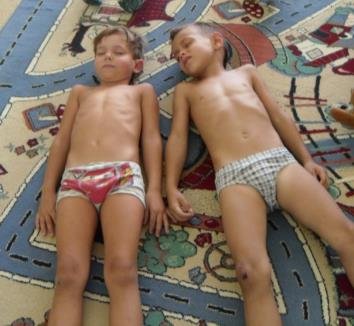 Обеспечение здорового ритма жизни
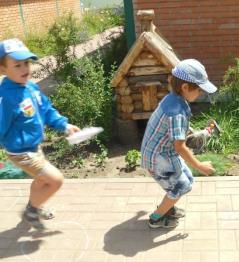 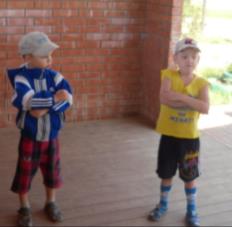 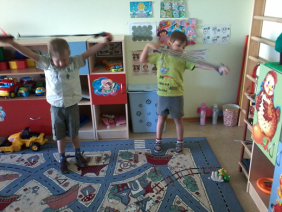 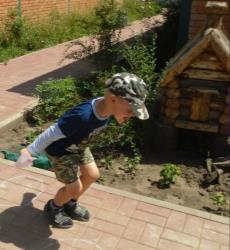 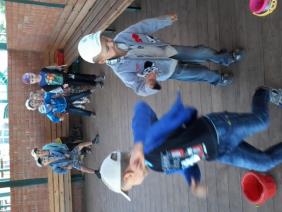 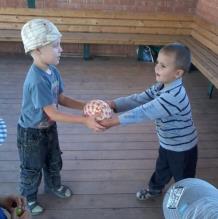 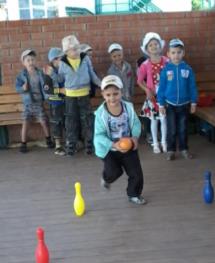 Активный отдых
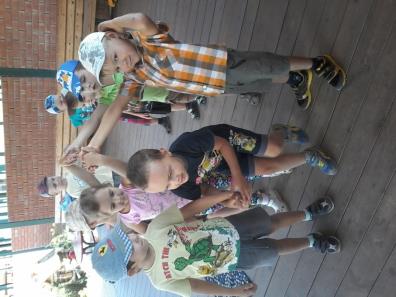 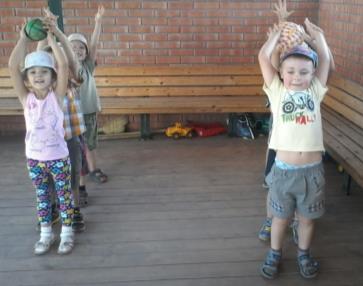